(ریزش مو) 
پیشرفت درمانی
اینجا جایی است که ارائه شما شروع می شود
فهرست مطالب
01
02
اهداف
روش شناسی
می توانید موضوع بخش را در اینجا توضیح دهید
می توانید موضوع بخش را در اینجا توضیح دهید
03
04
تجزیه و تحلیل نتایج
نتیجه گیری
می توانید موضوع بخش را در اینجا توضیح دهید
می توانید موضوع بخش را در اینجا توضیح دهید
معرفی
قالب پاورپوینت حرفه ای ویرایش پذیر، ابزاری است بسیار کاربردی برای دانشجویان، محققان و اساتید که به دنبال ارائه یک پروژه، پایان نامه، تز، پروپوزال یا سمینار هستند. این قالب با طراحی شده است که به صورت حرفه ای و جذاب برای مخاطبان شما باشد و بتوانید مفاهیم خود را به شکل بهتری ارائه دهید.
"این یک نقل قول است، کلماتی پر از حکمت که یکی از افراد مهم گفته و می تواند خواننده را وادار به الهام کند."
-یک نفر معروف
01
اهداف
در صورت نیاز می توانید زیرنویس را در اینجا وارد کنید
زمینه
عنوان در اینجا
عنوان در اینجا
عنوان در اینجا
قالب پاورپوینت پوست قابل ویرایش می باشد
قالب پاورپوینت پوست قابل ویرایش می باشد
قالب پاورپوینت پوست قابل ویرایش می باشد
عنوان در اینجا
عنوان در اینجا
عنوان در اینجا
قالب پاورپوینت پوست قابل ویرایش می باشد
قالب پاورپوینت پوست قابل ویرایش می باشد
قالب پاورپوینت پوست قابل ویرایش می باشد
اهداف
عنوان در اینجا
عنوان در اینجا
عنوان در اینجا
قالب پاورپوینت پوست قابل ویرایش می باشد
قالب پاورپوینت پوست قابل ویرایش می باشد
قالب پاورپوینت پوست قابل ویرایش می باشد
منابع تحقیق
می توانید وب سایت ها یا انتشارات مرجع خود را در اینجا فهرست کنید
می توانید وب سایت ها یا انتشارات مرجع خود را در اینجا فهرست کنید
می توانید وب سایت ها یا انتشارات مرجع خود را در اینجا فهرست کنید
می توانید وب سایت ها یا انتشارات مرجع خود را در اینجا فهرست کنید
می توانید وب سایت ها یا انتشارات مرجع خود را در اینجا فهرست کنید
می توانید وب سایت ها یا انتشارات مرجع خود را در اینجا فهرست کنید
می توانید وب سایت ها یا انتشارات مرجع خود را در اینجا فهرست کنید
می توانید وب سایت ها یا انتشارات مرجع خود را در اینجا فهرست کنید
می توانید وب سایت ها یا انتشارات مرجع خود را در اینجا فهرست کنید
کلمات فوق العاده
یک تصویر همیشه تقویت می کندمفهوم
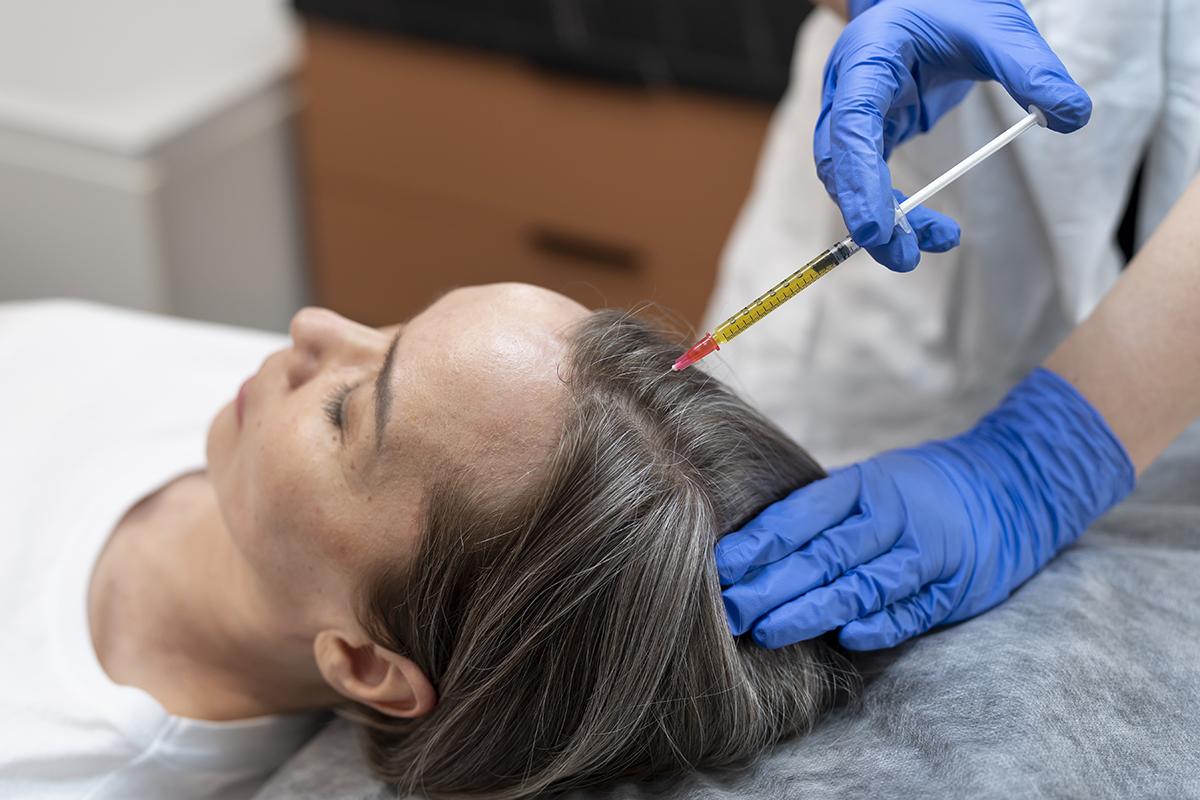 تصاویر مقادیر زیادی داده را نشان می دهند، بنابراین به یاد داشته باشید: به جای متن طولانی از یک تصویر استفاده کنید. مخاطبان شما از آن قدردانی خواهند کرد
مواد و روش ها
عنوان در اینجا
قالب پاورپوینت پوست قابل ویرایش می باشد
عنوان در اینجا
قالب پاورپوینت پوست قابل ویرایش می باشد
عنوان در اینجا
قالب پاورپوینت پوست قابل ویرایش می باشد
تحقیقات و انتشارات
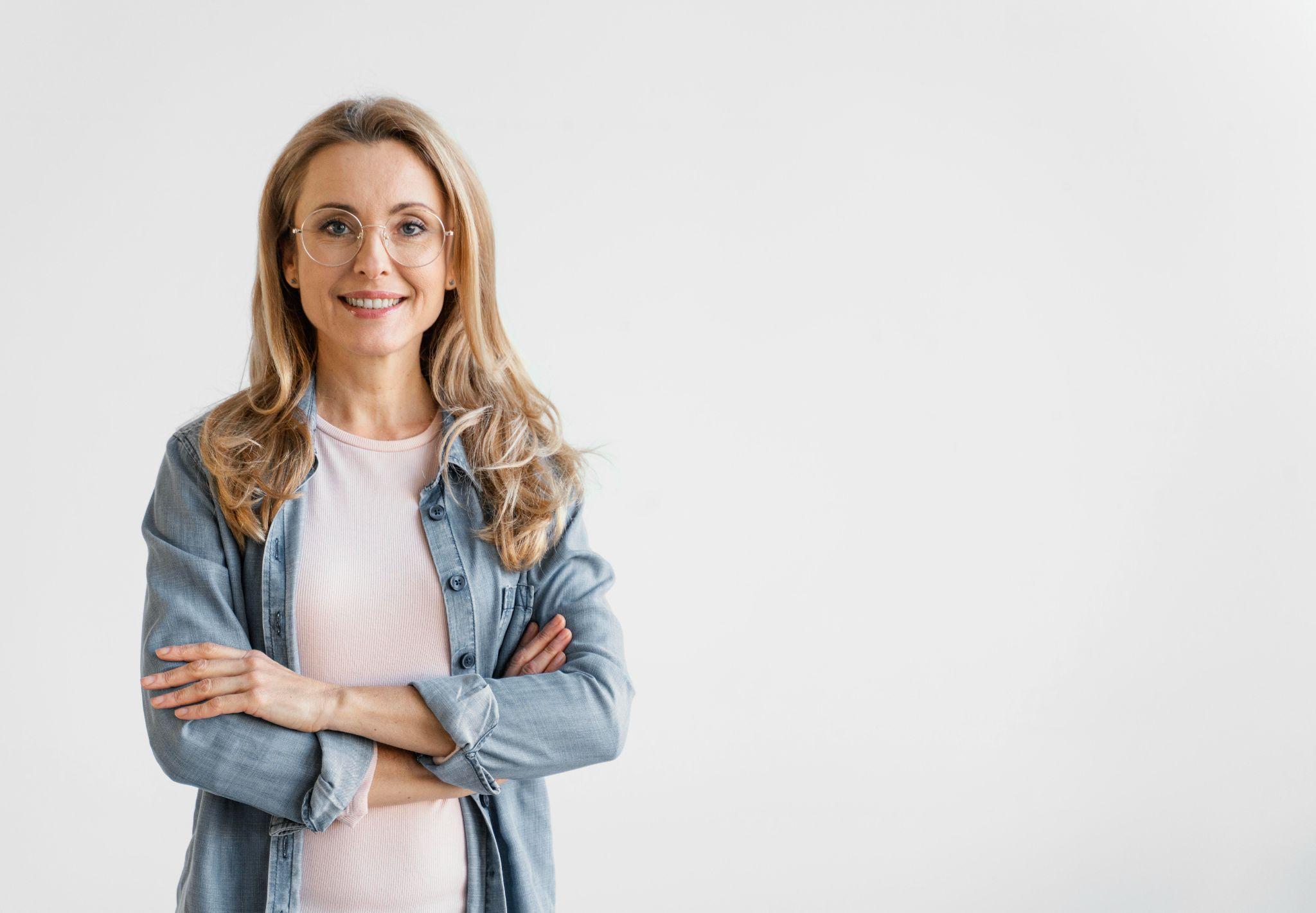 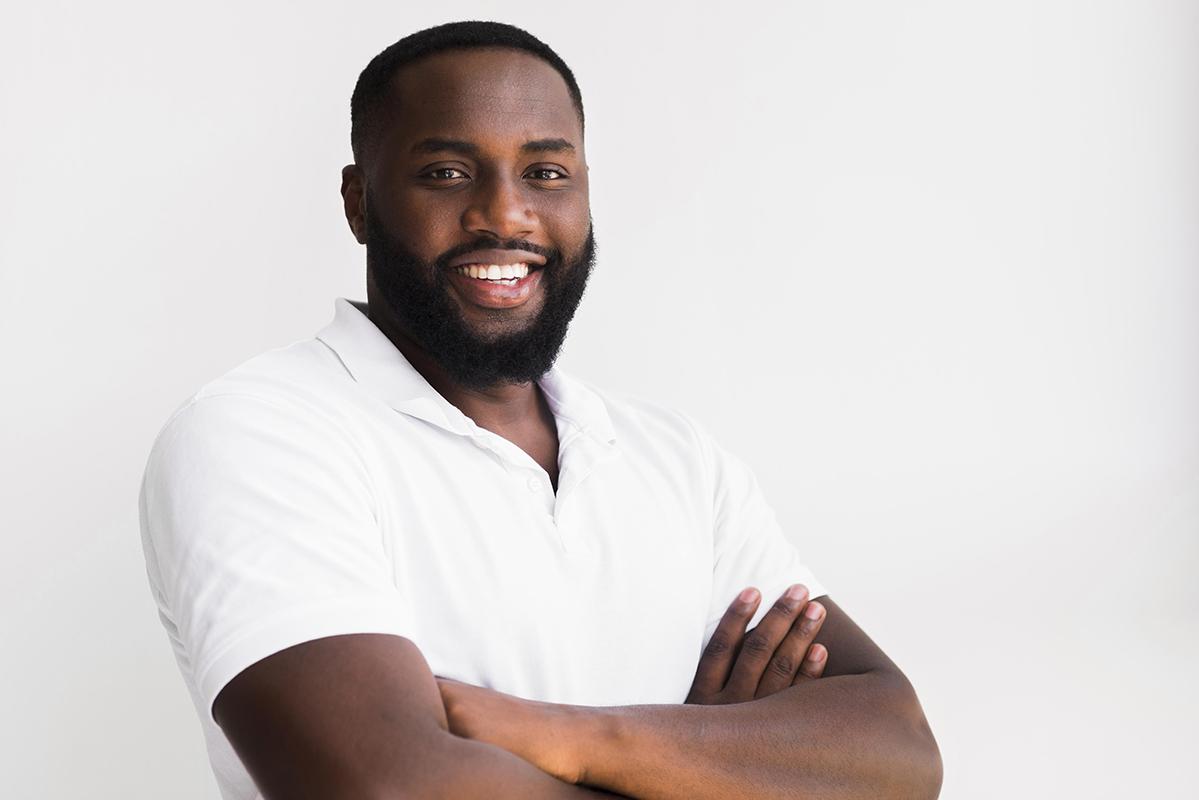 جنا دو
تیمی جیمی
قالب پاورپوینت پوست قابل 
ویرایش می باشد
قالب پاورپوینت پوست قابل
 ویرایش می باشد
عواملی که باید در نظر گرفته شوند
عنوان در اینجا
عنوان در اینجا
قالب پاورپوینت پوست قابل ویرایش می باشد
قالب پاورپوینت پوست قابل ویرایش می باشد
عنوان در اینجا
عنوان در اینجا
قالب پاورپوینت پوست قابل ویرایش می باشد
قالب پاورپوینت پوست قابل ویرایش می باشد
یک تصویر ارزش هزار کلمه است
کارازمایی بالینی
مطالعات پزشکی پوست
عنوان در اینجا
قالب پاورپوینت پوست قابل ویرایش می باشد
عنوان در اینجا
قالب پاورپوینت پوست قابل ویرایش می باشد
عنوان در اینجا
قالب پاورپوینت پوست قابل ویرایش می باشد
جدول زمانی آزمایشی
عنوان در اینجا
عنوان در اینجا
03
01
قالب پاورپوینت پوست قابل ویرایش می باشد
قالب پاورپوینت پوست قابل ویرایش می باشد
عنوان در اینجا
عنوان در اینجا
02
04
قالب پاورپوینت پوست قابل ویرایش می باشد
قالب پاورپوینت پوست قابل ویرایش می باشد
8,121,654
اعداد بزرگ توجه مخاطبان شما را جلب می کند
فاز 1
جنسیت
میزان موفقیت
60%
40%
60%
هدف
Age
قالب پاورپوینت پوست قابل ویرایش می باشد
18 - 35
40%
6 ماه
قالب پاورپوینت پوست قابل ویرایش می باشد
36 - 60
60%
گرایش
عنوان در اینجا
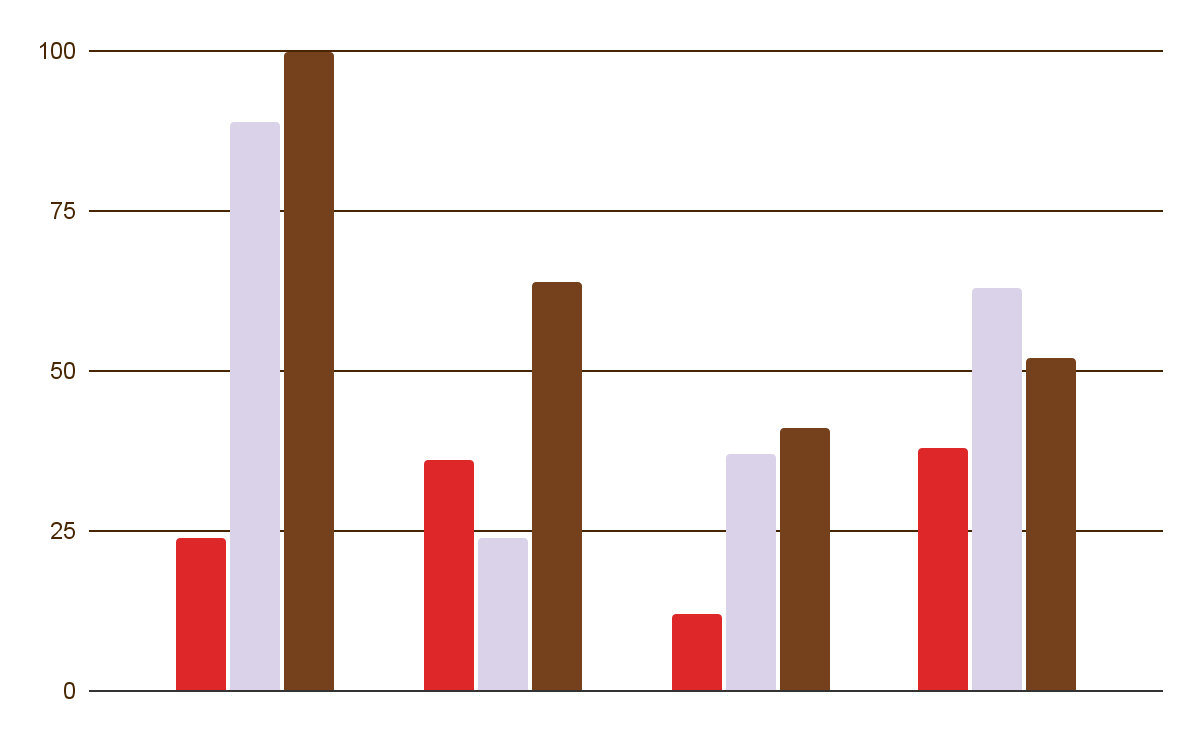 قالب پاورپوینت پوست قابل ویرایش می باشد
عنوان در اینجا
قالب پاورپوینت پوست قابل ویرایش می باشد
عنوان در اینجا
2019
2020
2021
2022
قالب پاورپوینت پوست قابل ویرایش می باشد
پیوند موجود در نمودار را دنبال کنید تا داده‌های آن را تغییر دهید و سپس پیوند جدید را در اینجا جای‌گذاری کنید. برای اطلاعات بیشتر اینجا را کلیک کنید
نتایج
تجزیه و تحلیل نتایج
عنوان در اینجا
40%
قالب پاورپوینت پوست قابل ویرایش می باشد
بیمار 01
قالب پاورپوینت پوست قابل ویرایش می باشد
عنوان در اینجا
60%
قالب پاورپوینت پوست قابل ویرایش می باشد
میزان موفقیت
40%
60%
عنوان در اینجا
عنوان در اینجا
قالب پاورپوینت پوست قابل ویرایش می باشد
قالب پاورپوینت پوست قابل ویرایش می باشد
چند رسانه ای
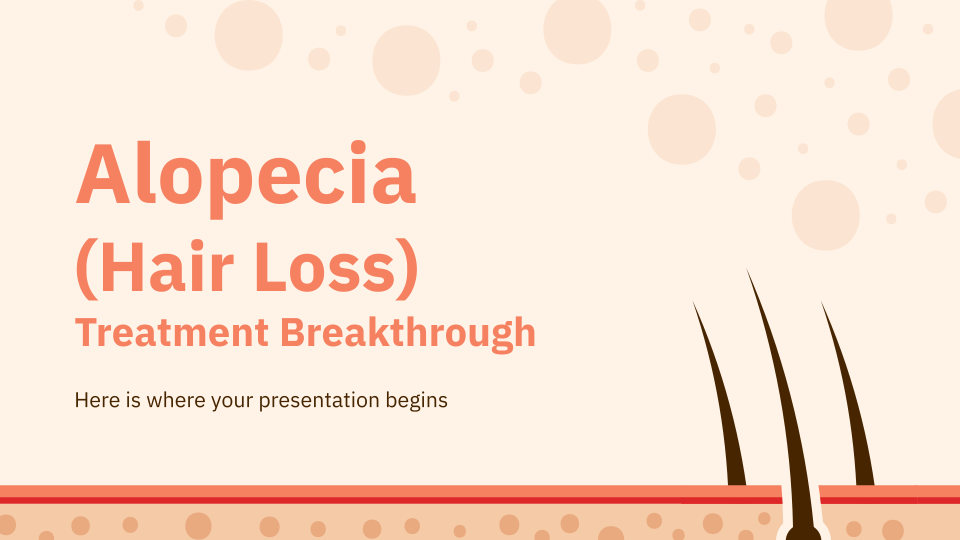 محتوای چند رسانه ای خود را در اینجا درج کنید
نتیجه
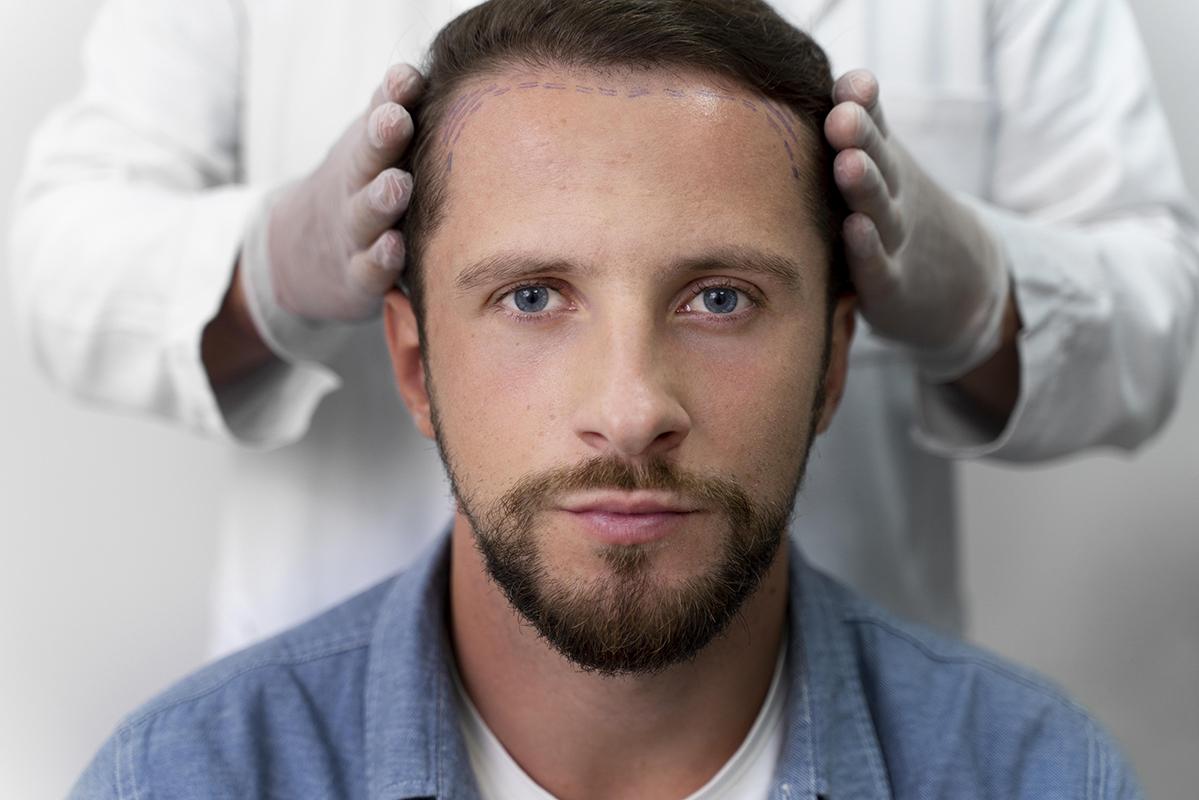 قالب پاورپوینت حرفه ای ویرایش پذیر، ابزاری است بسیار کاربردی برای دانشجویان، محققان و اساتید که به دنبال ارائه یک پروژه، پایان نامه، تز، پروپوزال یا سمینار هستند. این قالب با طراحی شده است که به صورت حرفه ای و جذاب برای مخاطبان شما باشد و بتوانید مفاهیم خود را به شکل بهتری ارائه دهید.
با تشکر!
آیا هیچ سوالی دارید؟

youremail@freepik.com
+91 620 421 838
yourcompany.com
لطفاً این اسلاید را برای ذکر منبع نگه دارید
بسته آیکون: پزشکی پوست
منابع جایگزین